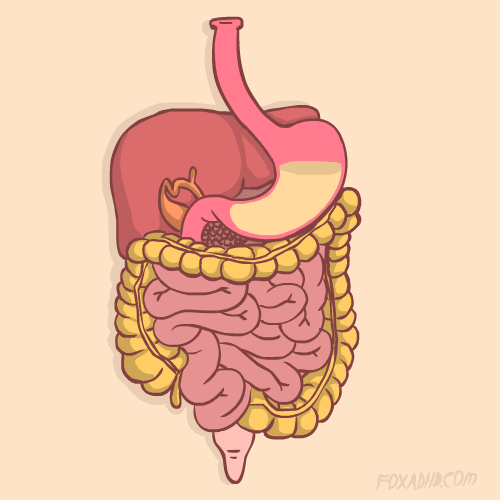 Spijsvertering
Leerdoelen
Onderdelen van spijsverteringsstelsel benoemen
Globale functie van organen omschrijven
Functie
Hongergevoel
Dorst
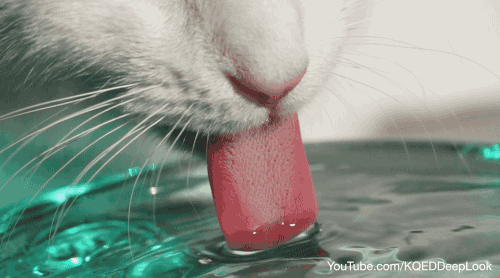 Ontstaat bij een droge mond slijmvlies
Wanneer het bloed te dik wordt
Voor het eten
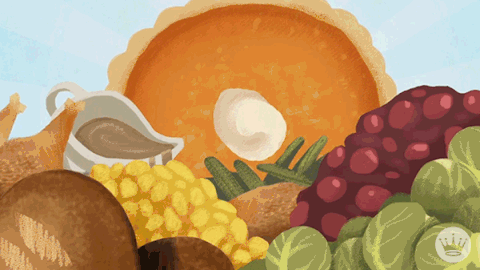 Geur herkennen
Geur bepaald smaak
Hersenen zetten speeksel klieren aan
Transporteren van voedsel
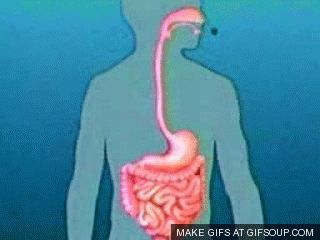 Voeding = onverteerbaar

Verkleinen (Verteren) = opname door darm mogelijk
Verteren
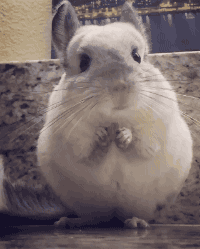 Mechanische kracht: kauwen
Chemische wijze: Enzymen en zuren 
Bloed brengt stoffen naar weefsels en organen
Spijsverteringsapparaat Anatomie
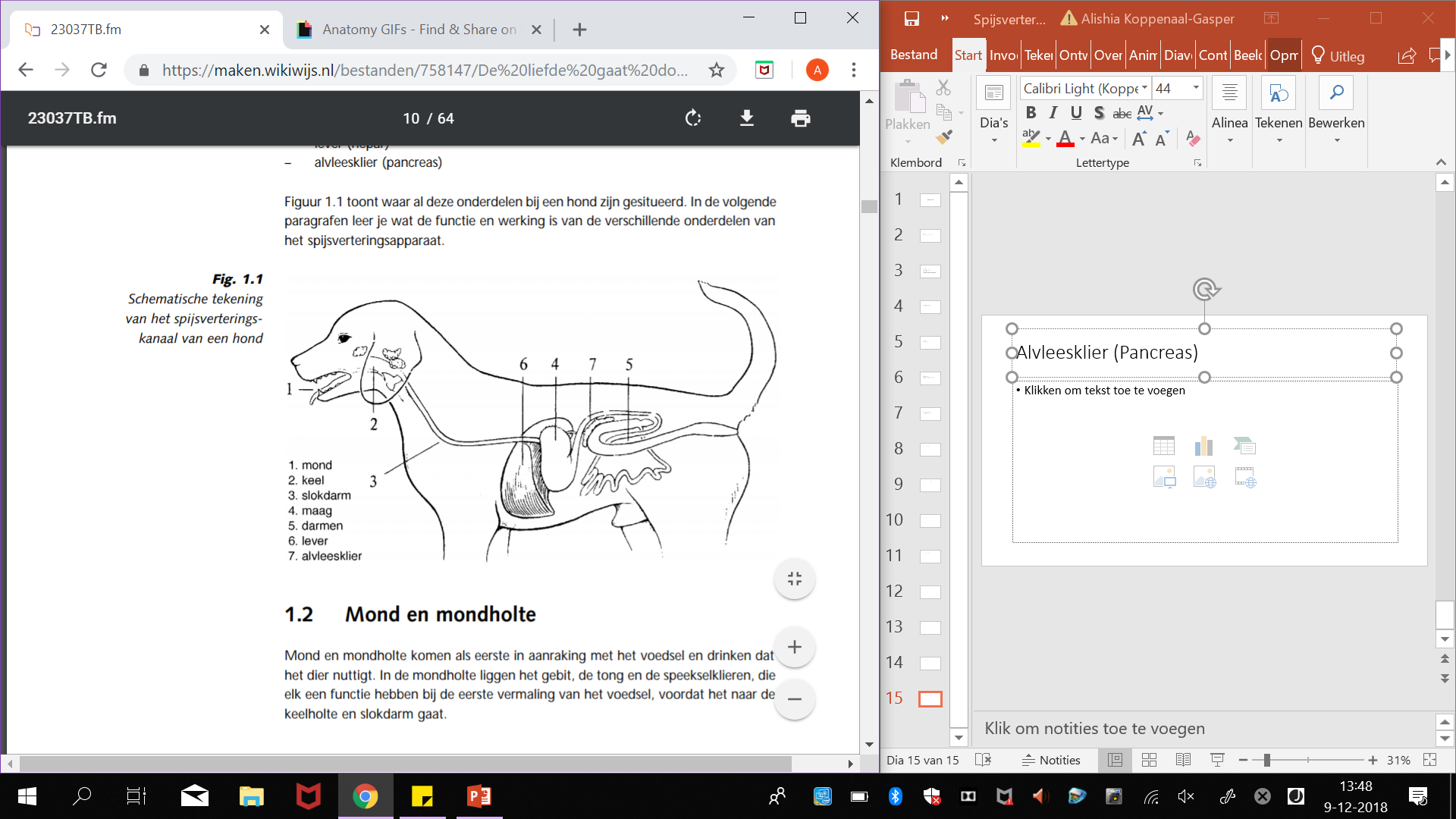 Mondholte (Cavum Oris)
De tong van de kat
Papillen 
Voedsel wordt bewogen
Fijn raspen van voedsel
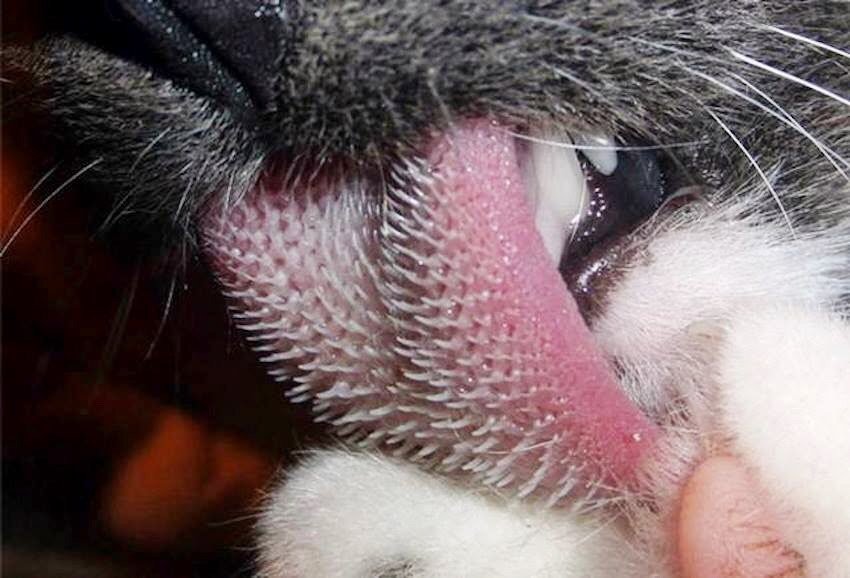 Speekselklieren
Afvoer buisje naar de mond 
Voelbaar als stevige bobbels

Maakt voedsel glad en vochtig

Grote hond = 7 liter per dag
Afbrekende enzymen
Speekselklieren van planten eters
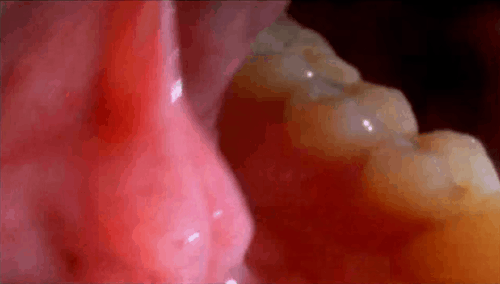 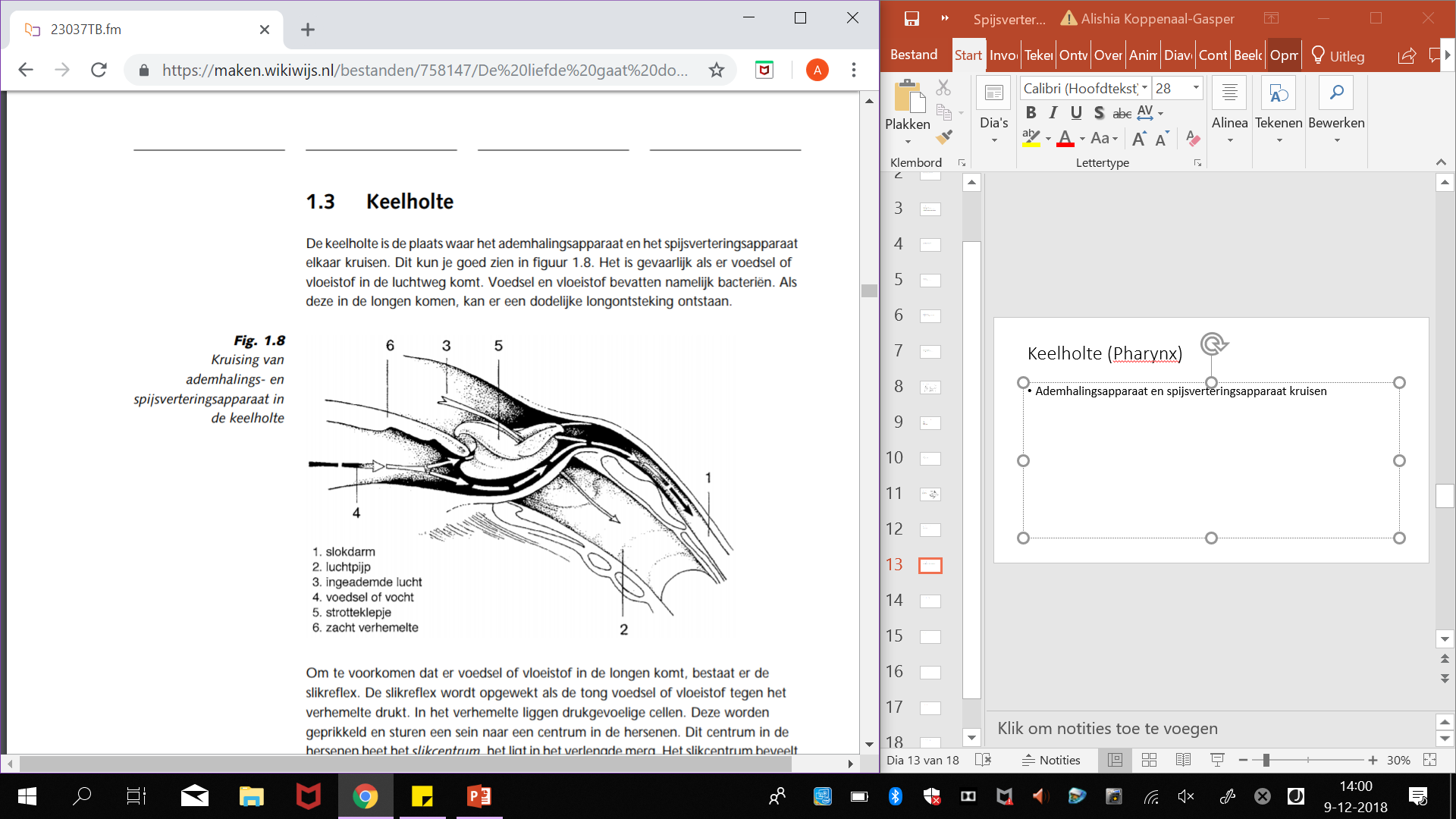 Keelholte (Pharynx)
Ademhalingsapparaat en spijsverteringsapparaat kruisen
Samentrekkende spieren
Afsluiten luchtpijp
Slikken is een reflex
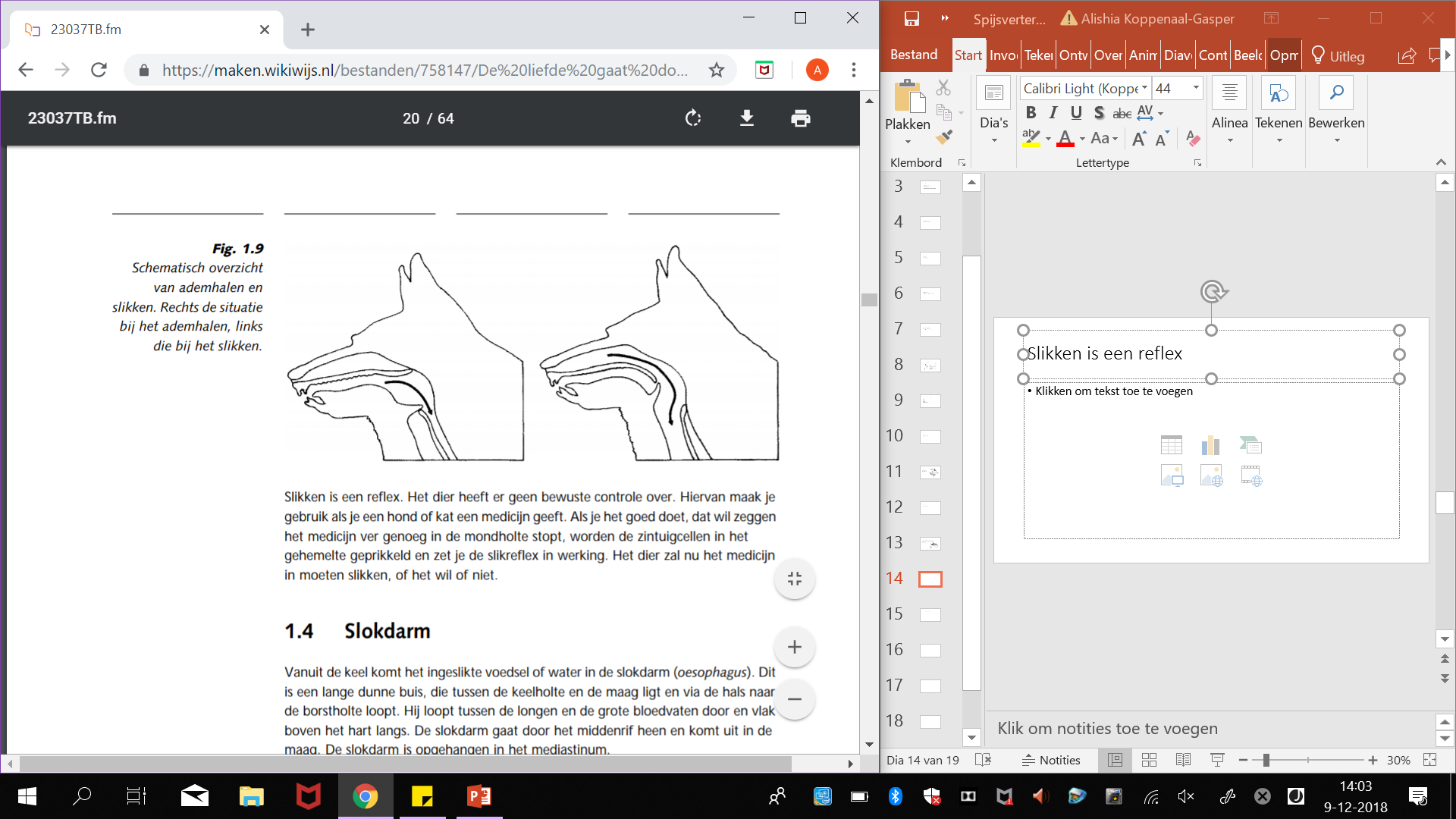 Geen bewuste controle
Handig bij het geven van medicatie
Slokdarm (Oesophagus)
Lange dunne buis
Bovenkant sluit aan op de keelholte
Onderkant sluit aan op de maag
Tussen de longen 

Peristaltische bewegingen = Opeenvolging van spiercontracties 
Voedsel wordt omlaag geduwd
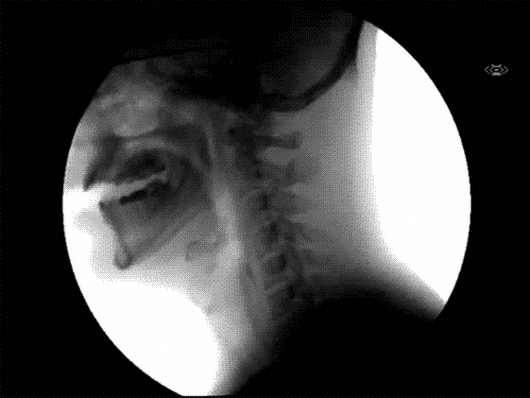 Maag (Gaster)
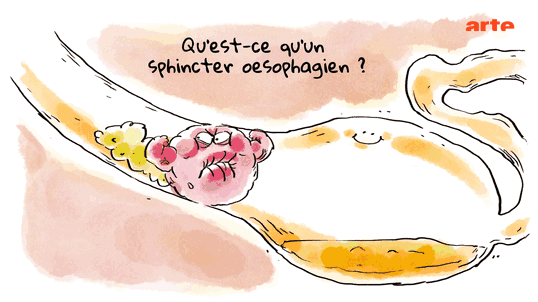 Zakvormig orgaan
Spieren
Ingang en uitgang

Maag slijmvlies beschermt de maag tegen maagsappen
Kliercellen
Zout-Zuur voor vertering
Vertering
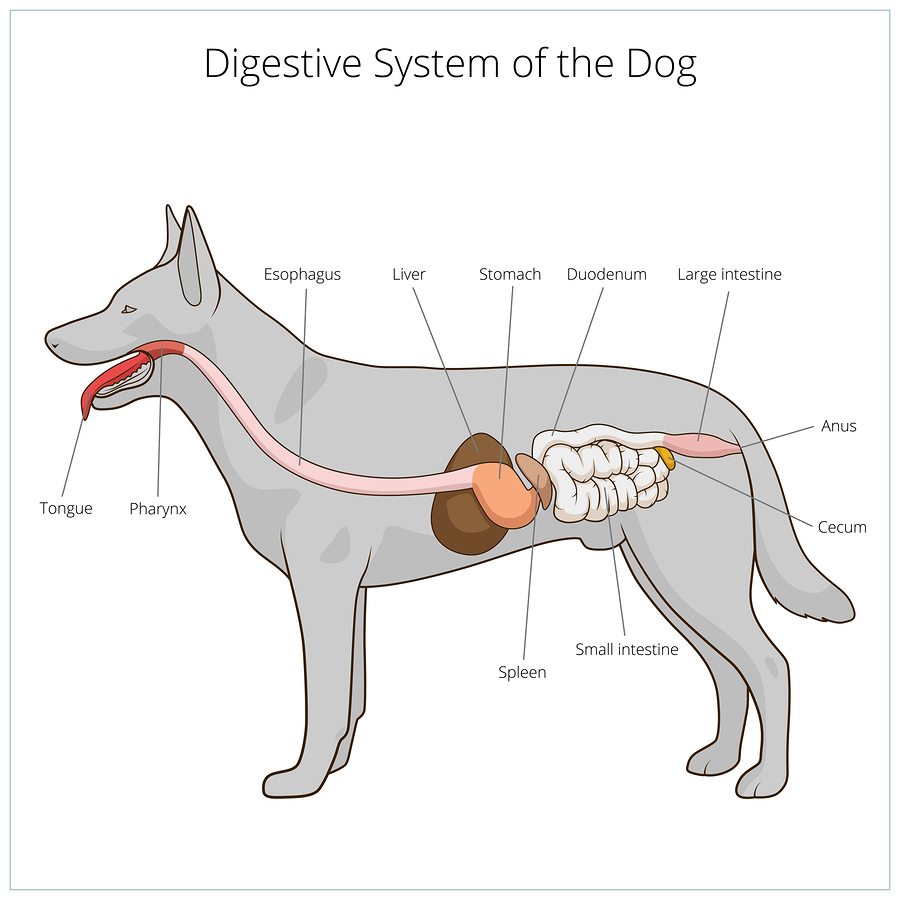 De maag van een hond
Middelgrote hond
4 liter (Groot)

Voedselconcurrentie voor domesticatie
Opportunistische eters
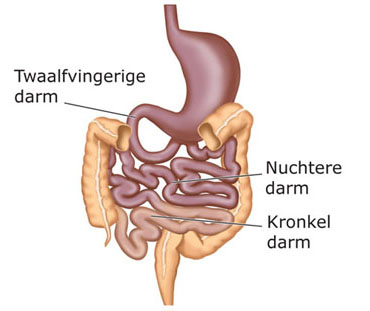 Darmen (Intestinum)
Diersoort bepaald darmlengte

Wie zou een langere darm hebben? Planten eters of vlees eters? Waarom?
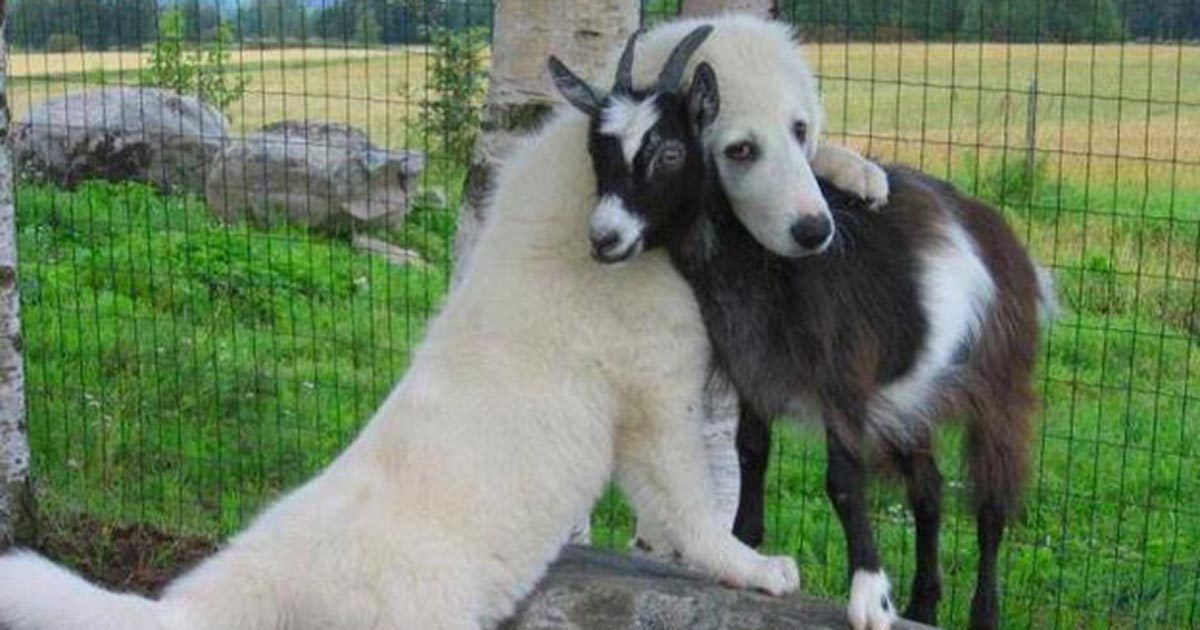 Hond vs. Geit
Zelfde format
Hond: 5 meter
Geit: 40 meter
Micro organismen
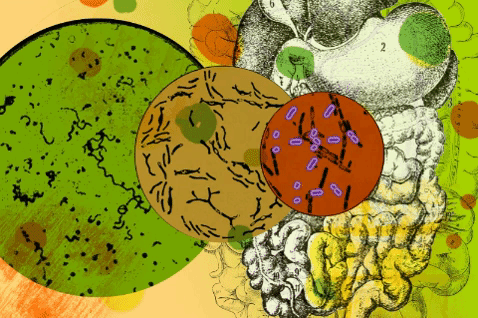 Darmflora
Goed aardige bacteriën 
Helpen met vertering en opname
Dunne darm
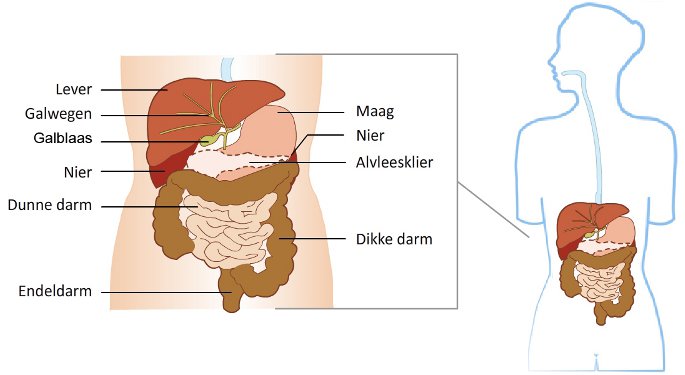 Twaalfvingerige darm
Nuchtere darm
Kronkeldarm
Dunne darm taken
Resorberen van voedsel
Dwarsdoorsnee dunne darm
Opname moleculen
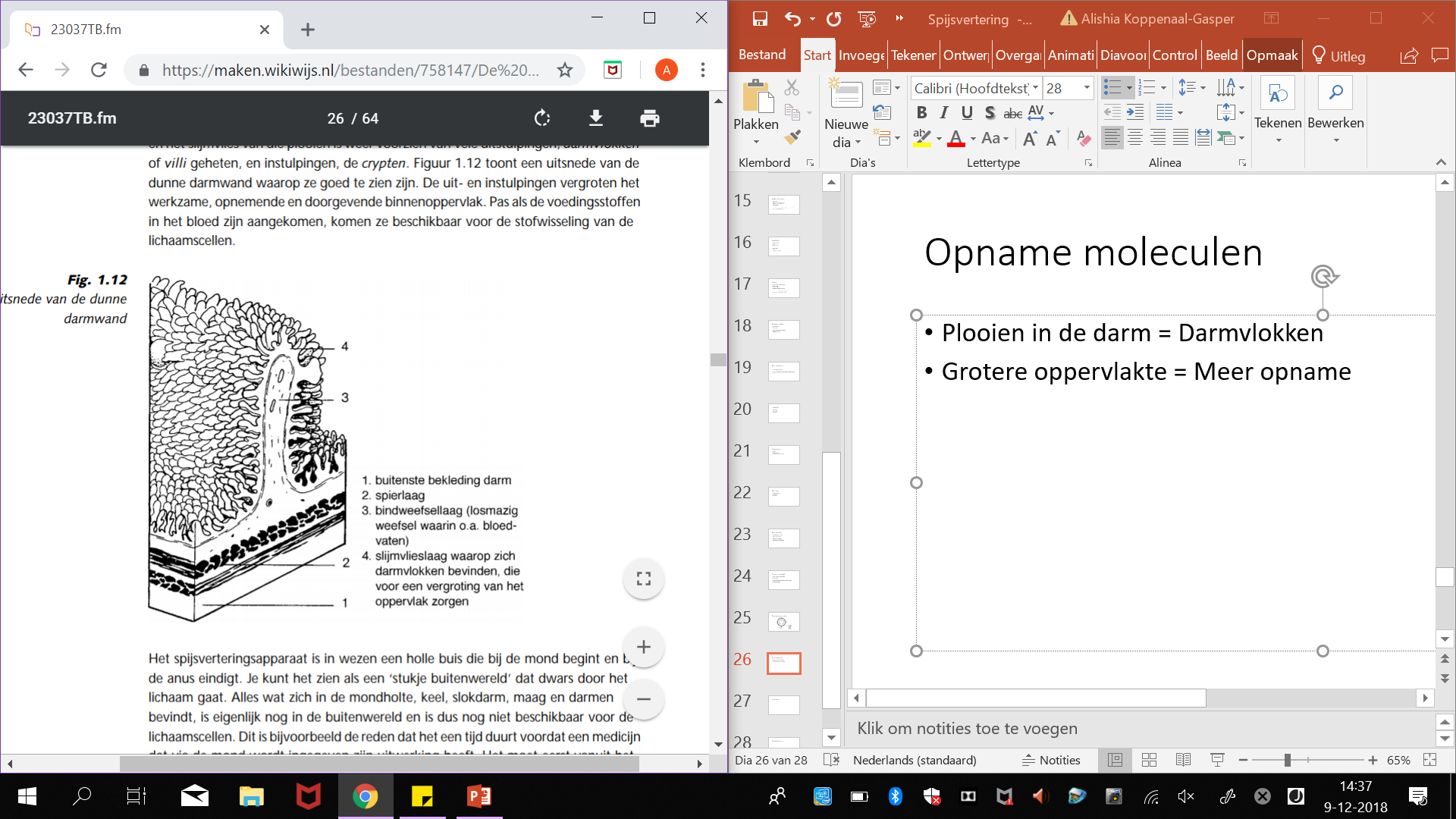 Plooien in de darm = Darmvlokken
Grotere oppervlakte = Meer opname
Dikke darm
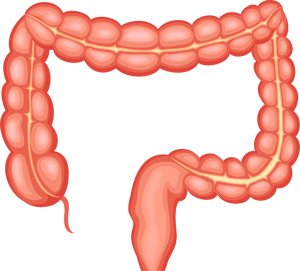 Voedsel bestaat nu uit een:
Veel water bevattende brij 

Water wordt uit de ontlasting opgenomen
Darmflora zorgt voor verdere vertering
Vitamine B en K
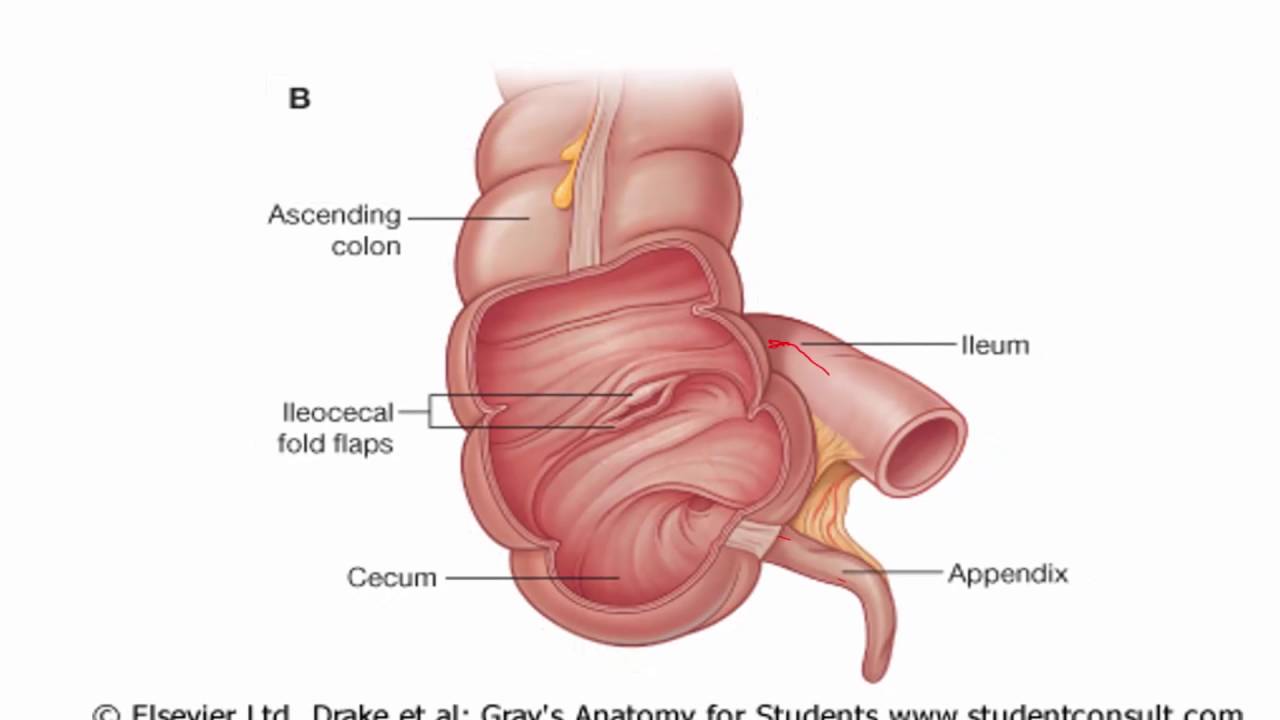 Caecum
Blinde darm
Niet van belang bij honden en katten

Van levensbelang bij paarden 
Vertering van harde plantaardige voeding
Ontlasting
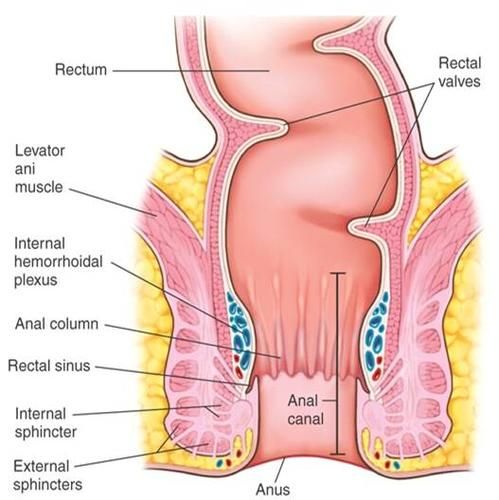 Rectum: laatste deel dikke darm
Feces bestaan uit onverteerbare resten

Resten voer
Afgestorven darmcellen 
Overgebleven verteringssappen
Bacteriën
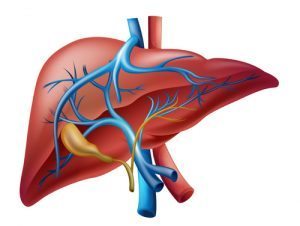 Lever (Hepar)
Productie verteringssappen
Levercellen = levereilandjes/lobben
Galblaas
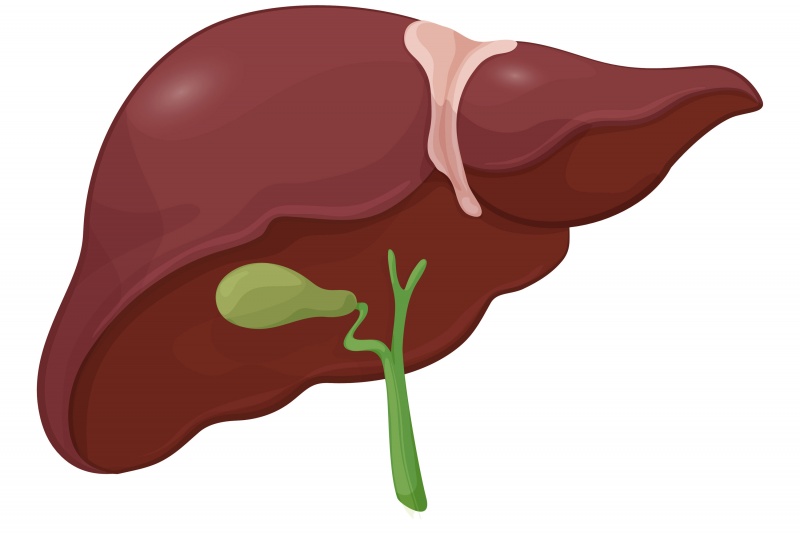 Gal wordt in de lever gevormd
Via een buisje naar de galblaas
Afbraak van vetten
Via de galblaas naar de dunne darm
Taken lever
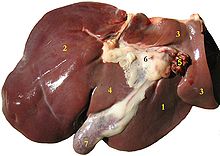 Onschadelijk maken van ongewenste stoffen
Opslag nuttige stoffen
- Glucose, vet en bloed.
Aanmaak nuttige stoffen
Vitamine C + K
Vetten
Eiwitten
Alvleesklier (Pancreas)
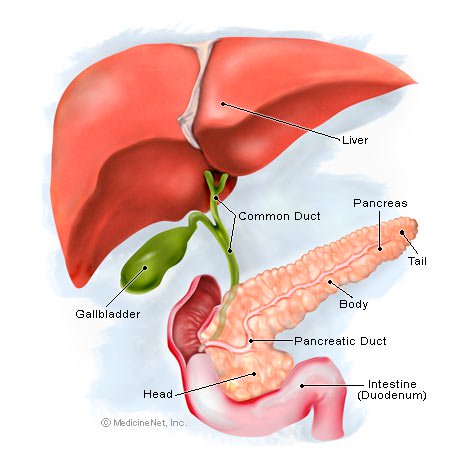 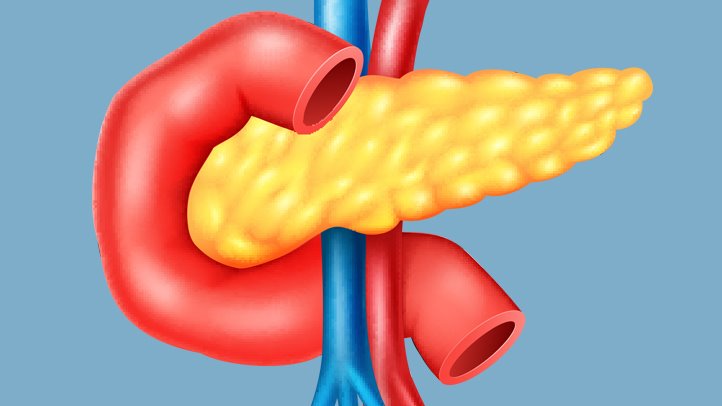 Bleekroze orgaantje
Bij de kronkel van de dunne darm
Twee delen
Endocrien
Exocrien
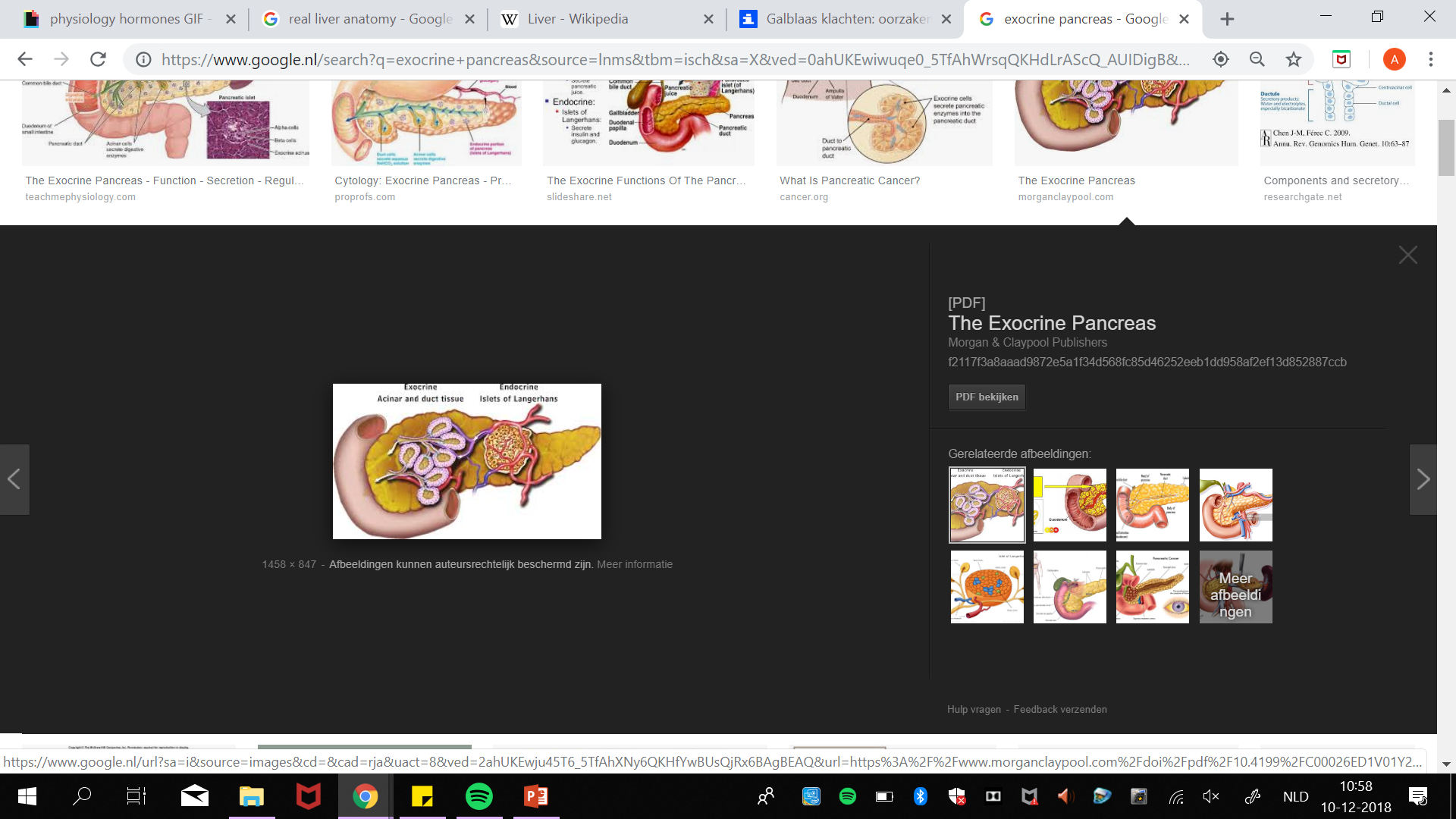 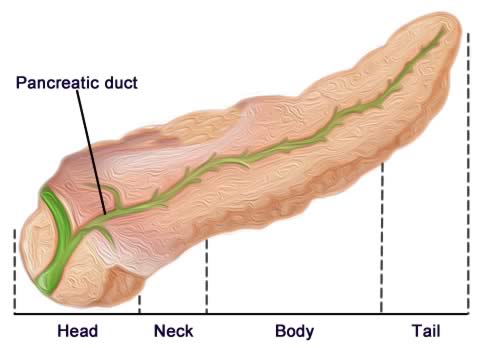 Exocrien
Enzymen aanmaak
Helpen bij vertering in de darmen
Afvoer door kleine gangetjes
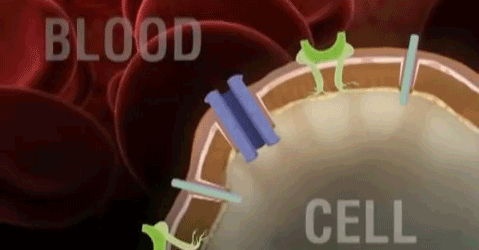 Endocrien
Insuline en glucagon (Hormonen)
Directe afgifte aan bloed via de lever

Insuline: Afgifte aan bloed om het lichaam te vertellen dat (suikers)glucose moet worden opgenomen. 
Glucagon: Afgifte van glucose aan het bloed.
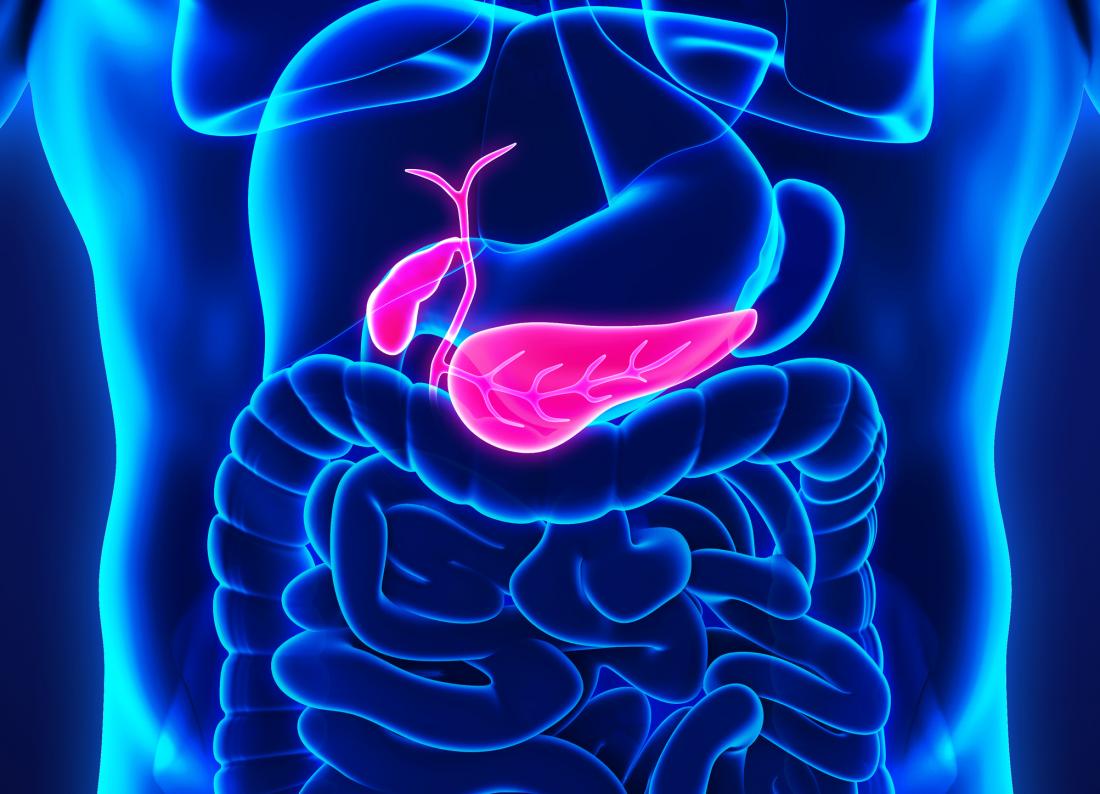